Adaptation
A behavior or structure that allows a plant or animal to better survive and reproduce in a particular environment
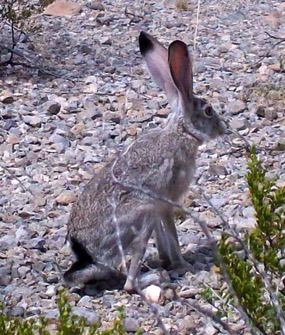 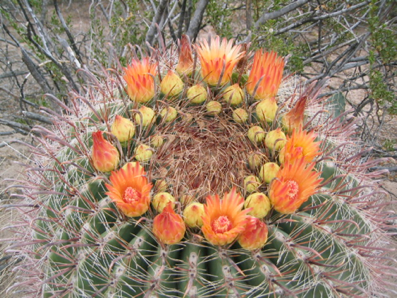 Creosote Bush
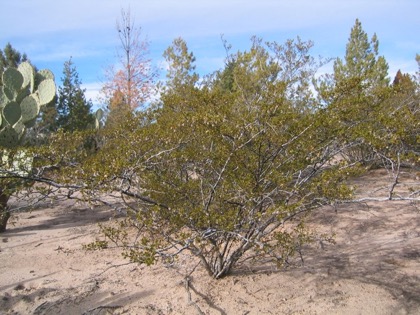 Long, spreading roots
Small leaves reduce the surface area exposed to the sun and wind
Waxy coating on leaves reduces water loss
Honey Mesquite
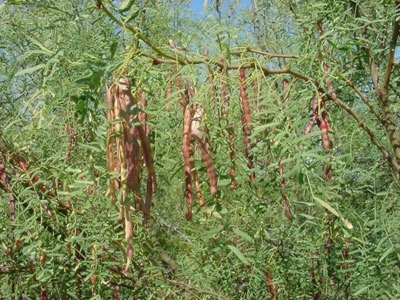 Very deep roots can tap into longer-term water sources
Small leaves
Fishhook Barrel Cactus
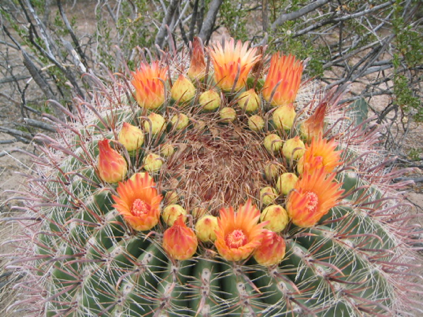 Accordion pleating allows it to expand and store water when it is available
Prickly Pear Cactus
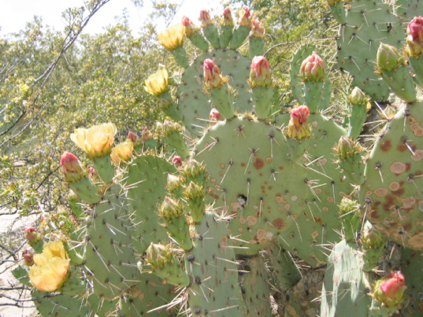 Waxy coating on pads
Ocotillo
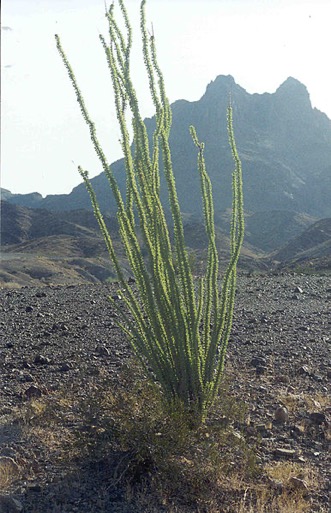 Goes dormant when it is dry to conserve water
Small leaves
Black Grama Grass
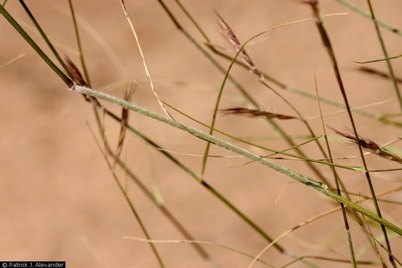 Shallow and dense roots collect water quickly when it rains
Jackrabbit
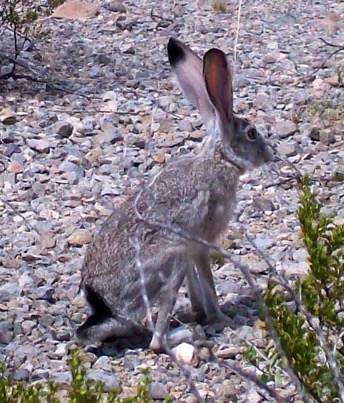 Large ears provide a large surface area for dissipating heat to the environment

Rests in the shade of shrubs during the day
Kangaroo Rat
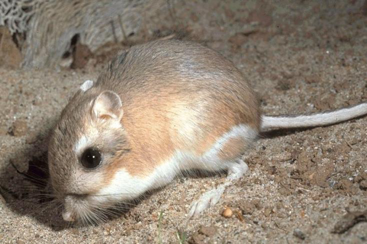 Nocturnal
Modified kidneys concentrate urine
Special nasal passages minimize water loss when they breathe
Spadefoot Toad
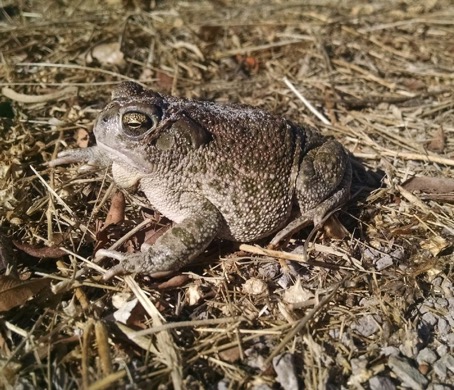 Lives underground in a state of dormancy until rain comes
Roadrunner
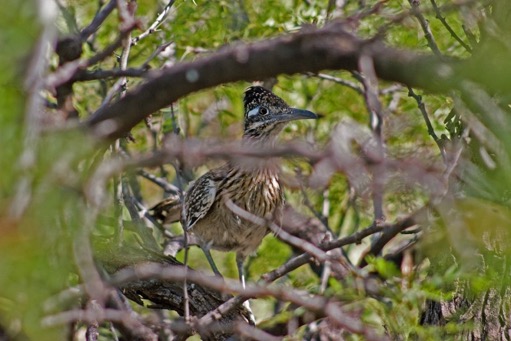 Gets moisture from its prey - lizards, frogs, and snakes
Reduces its activity during the heat of the day
Western Diamondback Rattlesnake
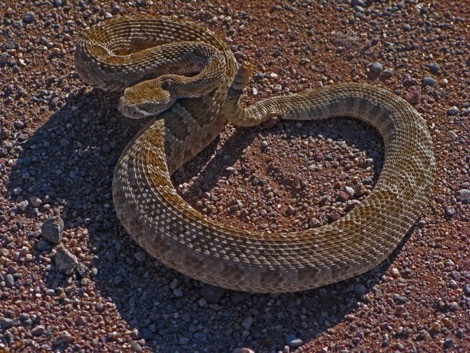 Lives in abandoned burrows to take advantage of cooler temperatures inside